Maraviroc (Selzentry)
Prepared by:
David H. Spach, MD
Brian R. Wood, MD
Last Updated: July 25, 2020
Maraviroc (Selzentry)
Selzentry[sell-ZEN-tree]
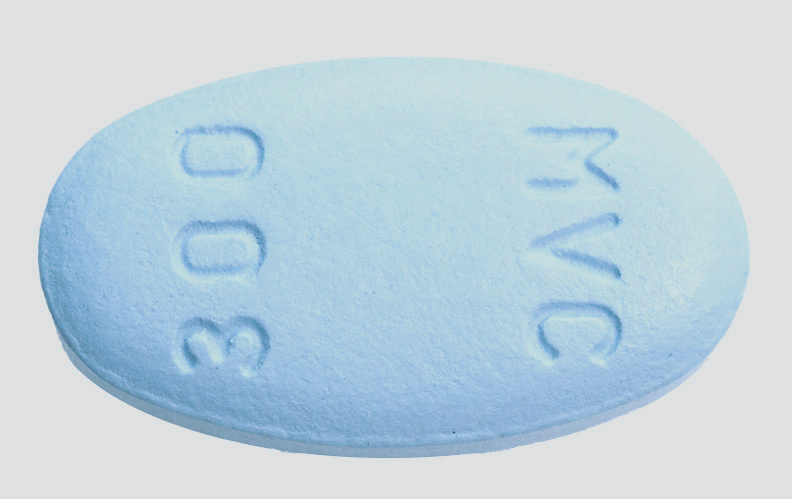 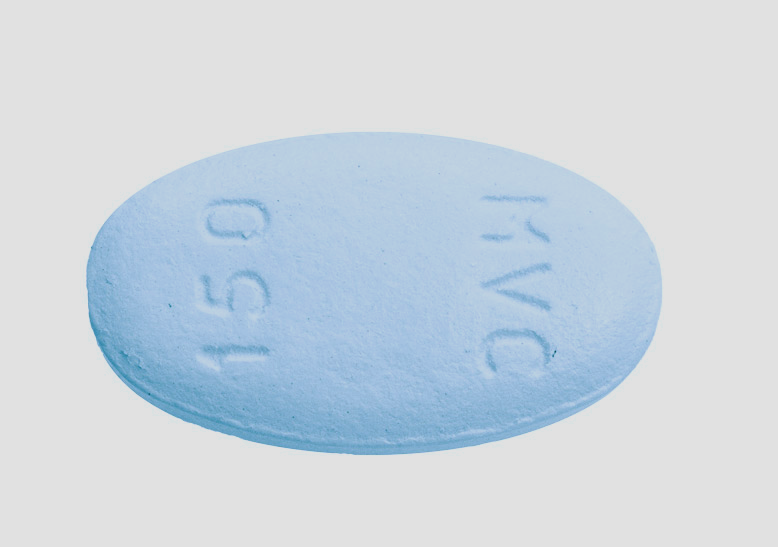 300 mg
150 mg
Antiretroviral Therapy
CCR5 Receptor Antagonists
Host Cellular Receptors Involved in HIV Entry
HIV
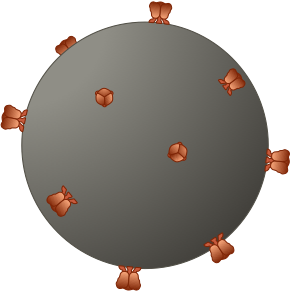 CD4
CD4
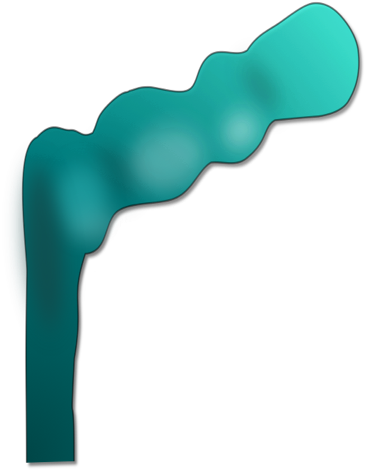 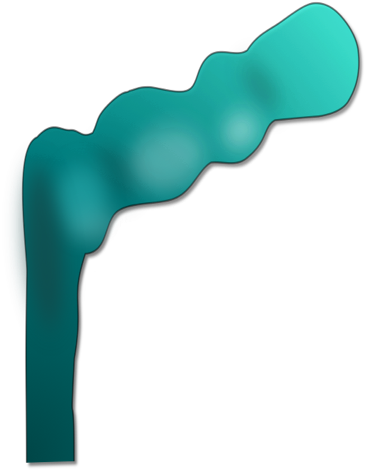 Coreceptors
Intracellular Space
Host Cell
CXCR4
CCR5
CCR5 Tropic (R5) HIV-1
R5 HIV
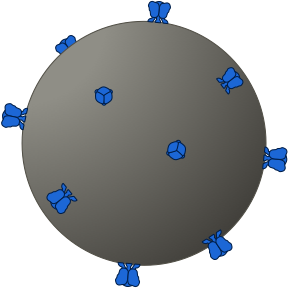 CD4
CD4
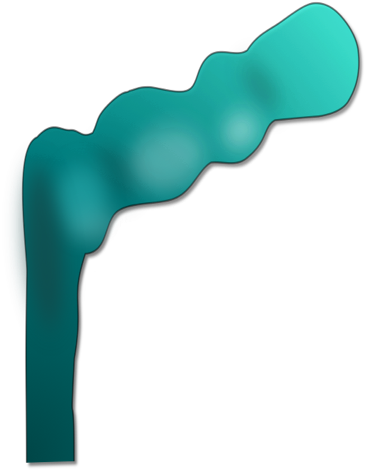 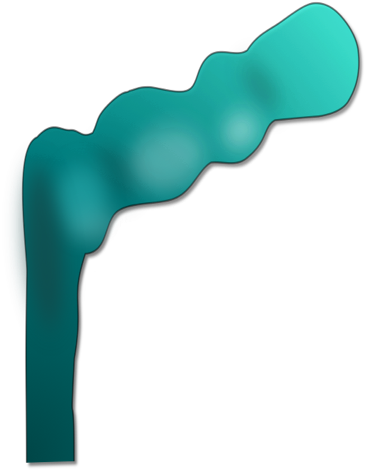 Coreceptors
Intracellular Space
Host Cell
CXCR4
CCR5
CXCR4 Tropic (X4) HIV-1
X4 HIV
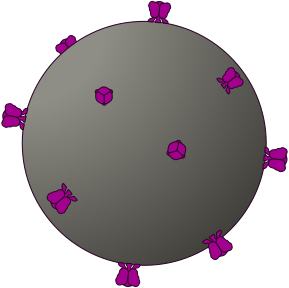 CD4
CD4
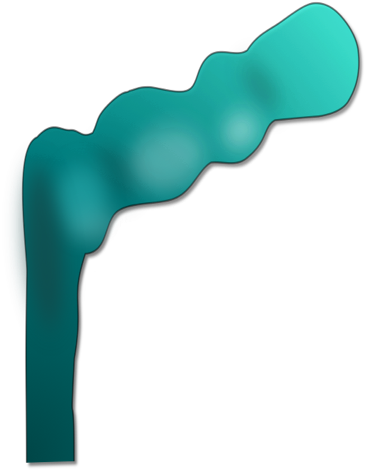 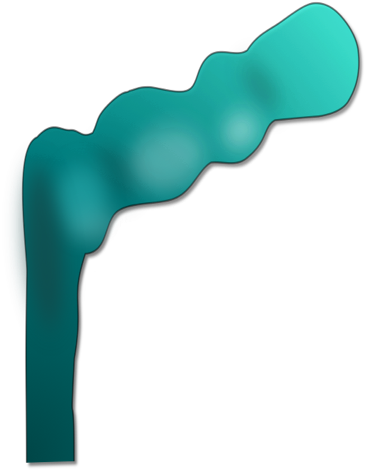 Intracellular Space
Host Cell
CXCR4
CCR5
Dual Tropic HIV-1
Dual-Tropic HIV
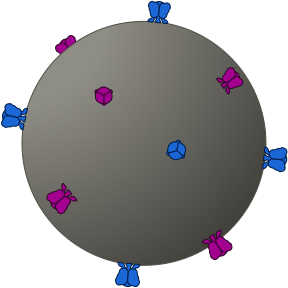 CD4
CD4
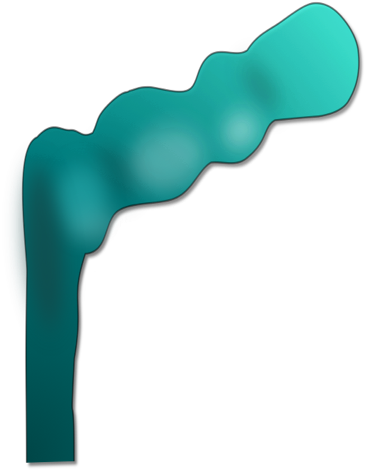 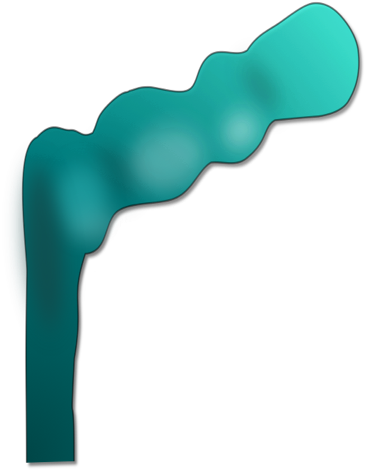 Coreceptors
Intracellular Space
Host Cell
CXCR4
CCR5
Mixed Tropic HIV-1
Mixed-Tropic HIV
R5 HIV
X4 HIV
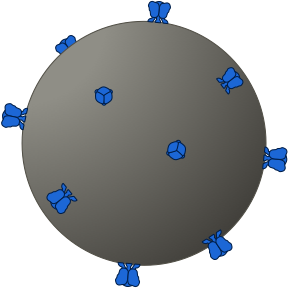 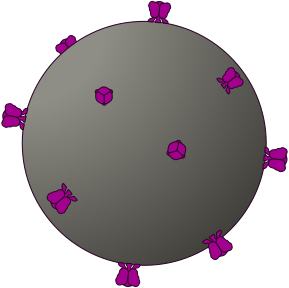 CD4
CD4
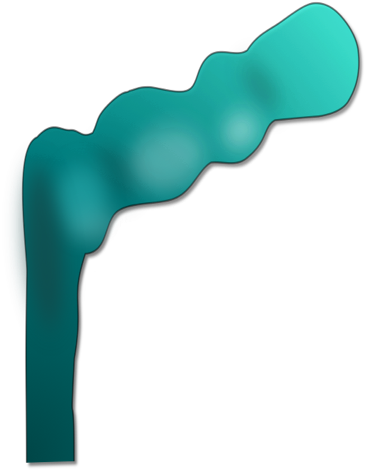 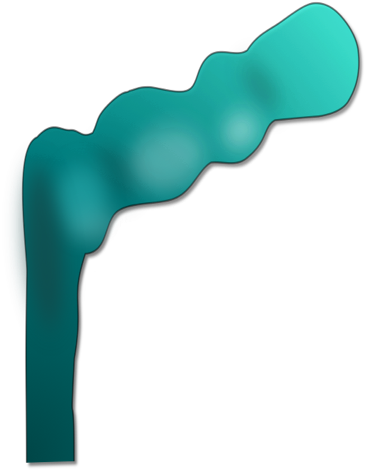 Coreceptors
Intracellular Space
Host Cell
CXCR4
CCR5
Maraviroc: Mechanism of Action
R5-Tropic HIV
R5-Tropic HIV
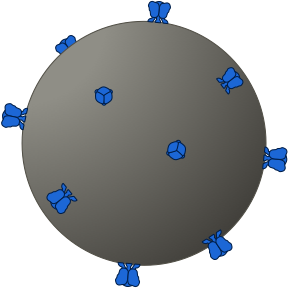 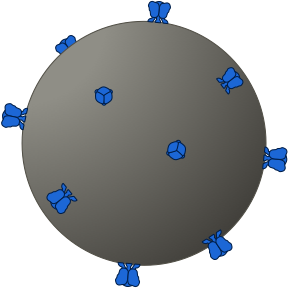 Maraviroc
CCR5 Receptor Conformation Change
CCR5
Intracellular Space
Host Cell
Trofile Coreceptor Tropism Assay
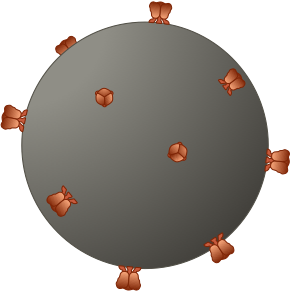 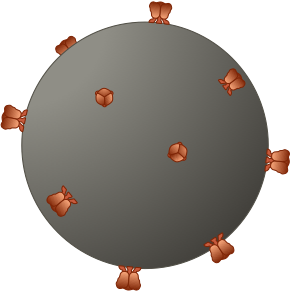 Plasma
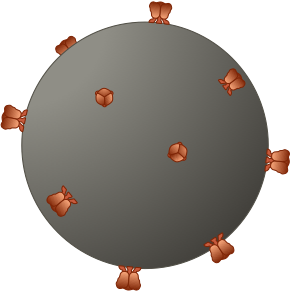 HIV RNA
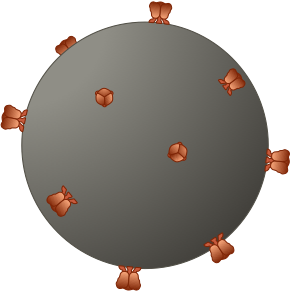 Reverse Transcription
HIV DNA
PCR Amplification
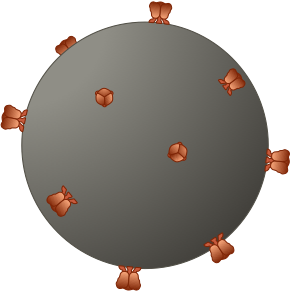 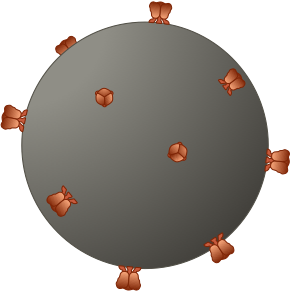 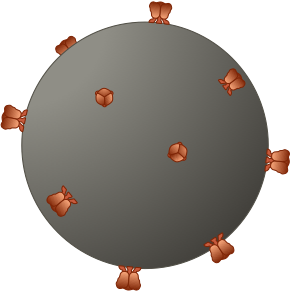 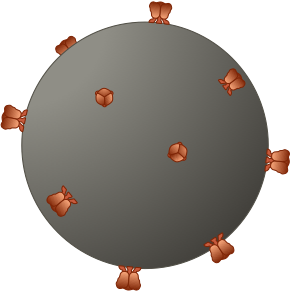 HIV Genes
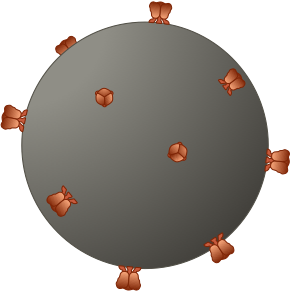 HIV
HIV Envelope Gene
Vector
Envelope Gene(inserted in vector
HIV Coreceptor Tropism Assays (Trofile)Standard and DNA Tropism Assays
Trofile Coreceptor Tropism Assay
Trofile DNA Coreceptor Tropism Assay
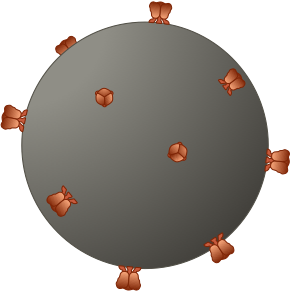 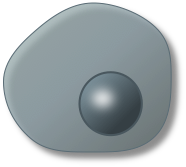 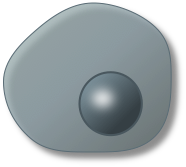 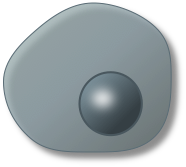 HIV
Cells
Plasma
Whole Blood
HIV RNA
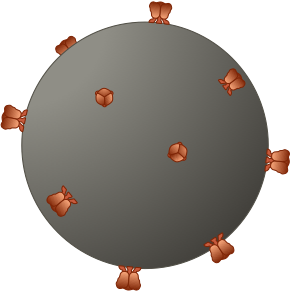 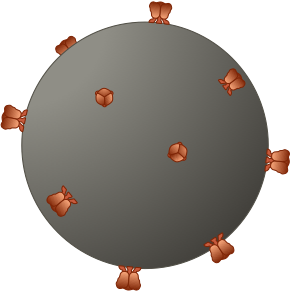 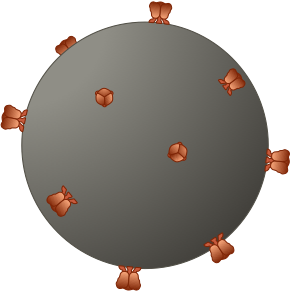 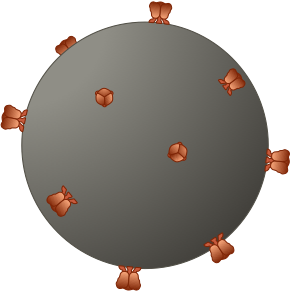 HIV DNA
HIV DNA
HIV
Cells
HIV Envelope Gene
HIV Envelope Gene
Coreceptor Tropism
R5
X4
Dual Tropic
Mixed Tropic
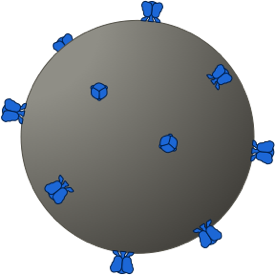 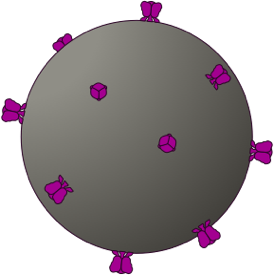 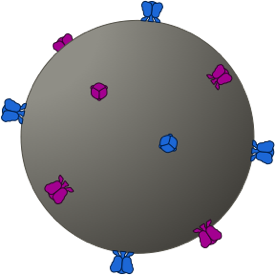 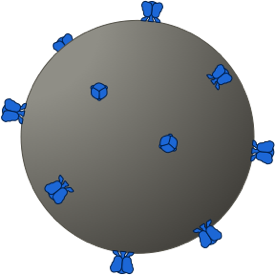 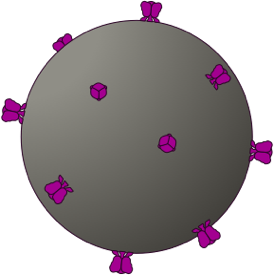 Pure R5 HIV Result with Coreceptor Tropism Testing
R5
X4
Dual/Mixed Tropic
Dual-Tropic HIV
Mixed-Tropic HIV
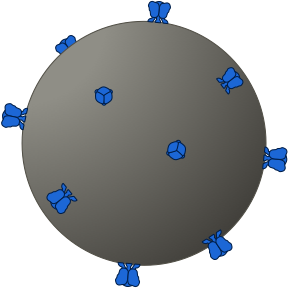 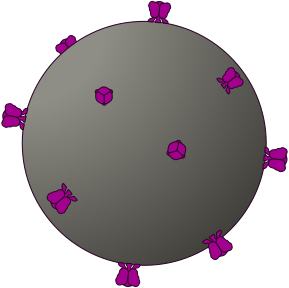 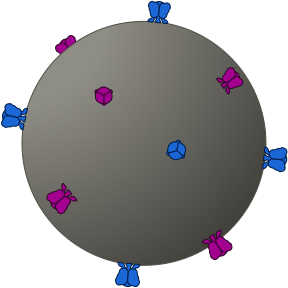 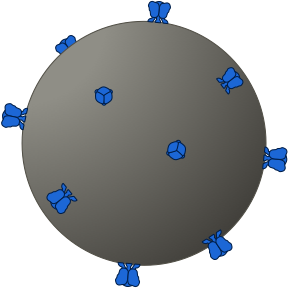 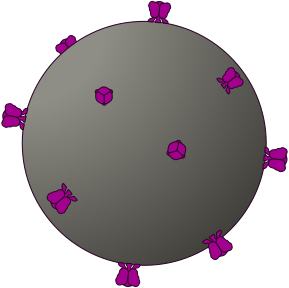 Pure R5 Tropic HIV
HIV Genotypic Coreceptor Tropism Assay
Genotypic analysis of gp120 V3 loop sequences 
Commercially available through Quest Diagnostics
If initial test shows X4 or R5/X4 then no further analysis
If initial test shows only R5 then reflexes to Ultradeep sequencing
Detection of 0.5% minority X4 clones with Ultradeep sequencing 
Result available in 7-10 days
Proviral HIV genotypic tropism assay available (if HIV RNA < 1,000 copies/ml)
Source: Quest Diagnostics: http://education.questdiagnostics.com/faq/FAQ86
HIV Envelope
gp120
N’
C’
C1
V1
V2
C2
V3
C3
V4
C4
V5
C5
V3
Codon 11
Codon 25
Source: Tilton JC, Doms RW.  Antiviral Research.  2010;85:91-100.
HHS Antiretroviral Therapy Guidelines: October 25, 2018 Recommendation for Co-receptor Tropism Assays
Source: HHS Antiretroviral Guidelines (October 25, 2018).
MaravirocSummary of Key Studies
Trials in Treatment Naïve- MERIT: Maraviroc + ZDV-3TC versus Efavirenz + ZDV-3TC- A5303: [Maraviroc or Tenofovir DF] + DRV + RTV + FTC- A4001078: [Maraviroc or TDF-FTC] + Ritonavir-Boosted Atazanavir
Trials in Acute HIV- OPTIPRIM-ARNS147: 5-Drug versus 3-Drug Regimen for Acute HIV
Trials in Treatment Experienced- MOTIVATE 1 and MOTIVATE 2: Maraviroc [QD or BID] + OBR- A4001029: Maraviroc in Treatment-Experienced with non-R5 HIV
MaravirocSummary of Key Studies
Switch Trials - Study 121 (Strategy NNRTI): NNRTI Switch to EVG-COBI-TDF-FTC- MARCH: Switch to of Maraviroc from RTV-Boosted PI- ROCnROL (ARNS 157): Switch to 2-drug Maraviroc + Raltegravir
Addition of Maraviroc to Increase CD4 Cell Count- ACTG 5256: Adding Maraviroc for Suboptimal CD4 Recovery
PreExposure Prophylaxis- HPTN 069/ACTG 5305: Maraviroc +/- [TDF or FTC] for PrEP
Initial therapy
Maraviroc
Maraviroc versus Efavirenz in Treatment-Naïve  MERIT (A4001026) Trial
Maraviroc versus Efavirenz, both with Zidovudine-Lamivudine MERIT (A4001026): Study Design
MVC 300 mg twice daily + ZVD-3TC twice daily 
(n = 360)
EFV once daily + ZVD-3TC twice daily 
(n =361)
MVC 300 mg once daily + ZVD-3TC twice daily arm (n = 174) DISCONTINUED at interim analysis
MERIT = Maraviroc versus Efavirenz in Treatment-Naive
Source: Cooper DA, et al. J Infect Dis. 2010;201:803-13.
Maraviroc versus Efavirenz, both with Zidovudine-Lamivudine MERIT (A4001026): Result
Week 48: Virologic Response (Primary Analysis)
235/360
250/361
142/204
151/211
93/156
99/150
Baseline HIV RNA
Source: Cooper DA, et al. J Infect Dis. 2010;201:803-13.
Maraviroc or Efavirenz, both with Zidovudine-LamivudineMERIT (A4001026): Result
Week 48: Virologic Response (Post-hoc Reanalysis*)
213/311
207/303
127/177
132/183
86/134
75/120
Baseline HIV RNA
*Excludes patients with non-R5 virus at screening by the enhanced Trofile assay
Source: Cooper DA, et al. J Infect Dis. 2010;201:803-13.
Maraviroc versus Efavirenz, both with Zidovudine-Lamivudine MERIT (A4001026): Conclusions
Source: Cooper DA, et al. J Infect Dis. 2010;201:803-13.
Maraviroc versus Efavirenz, plus Zidovudine-Lamivudine MERIT (A4001026): Results
Week 240 (Year 5): Virologic Response
158/311
139/303
93/177
88/183
65/134
51/120
Baseline HIV RNA
*Excludes patients with non-R5 virus at screening by the enhanced Trofile assay
Source: Cooper DA, et al. AIDS. 2014;28:717-25.
Maraviroc versus Efavirenz, plus Zidovudine-Lamivudine MERIT (A4001026) Year 5 Data: Conclusions
Source: Cooper DA, et al. AIDS. 2014;28(5):717-25.
Effects of Maraviroc versus Tenofovir DF on Bone Loss  A5303 Trial
Bone Effects of Maraviroc vs. Tenofovir DF, with DRV + RTV + FTC A5303: Study Design
MVC + DRV + RTV + FTC
(n = 130)
TDF + DRV + RTV + FTC
(n = 129)
*Dosing: Maraviroc 150 mg QD + Darunavir 800 mg QD + Ritonavir 100 mg QD + Emtricitabine 200 mg QD
*Dosing: Tenofovir 300 mg QD + Emtricitabine 200 mg QD + Darunavir 800 mg QD + Ritonavir 100 mg QD
Source: Taiwo B, et al. Clin Infect Dis. 2015;61:1179-88.
Bone Effects of Maraviroc vs. Tenofovir DF, with DRV + RTV + FTC A5303: Results
Week 48: Changes in Bone Mineral Density from Baseline
Source: Taiwo B, et al. Clin Infect Dis. 2015;61:1179-88.
Bone Effects of Maraviroc vs. Tenofovir DF, with DRV + RTV + FTC A5303: Results
Week 48: Virologic Response
Source: Taiwo B, et al. Clin Infect Dis. 2015;61:1179-88.
Bone Effects of Maraviroc vs. Tenofovir DF, with DRV + RTV + FTC A5303: Conclusions
Source: Taiwo B, et al. Clin Infect Dis. 2015;61:1179-88.
Once-Daily Maraviroc in Treatment-Naïve  A4001078 Trial
Once-Daily Maraviroc plus Ritonavir-Boosted Atazanavir A4001078: Study Design
Maraviroc QD + Atazanavir + Ritonavir
(n = 60)
Tenofovir DF-Emtricitabine  + Atazanavir + Ritonavir
(n = 61)
Source: Mills A, et al. J Acquir Immune Defic Syndr. 2013;62:164-70.
Once-Daily Maraviroc plus Ritonavir-Boosted Atazanavir A4001078: Results
Week 48: Virologic Response (Missing or Discontinued = Failure)
Baseline HIV RNA
Source: Mills A, et al. J Acquir Immune Defic Syndr. 2013;62:164-70.
Once-Daily Maraviroc plus Ritonavir-Boosted Atazanavir A4001078: Conclusions
Source: Mills A, et al. J Acquir Immune Defic Syndr. 2013;62:164-70.
Intensive Five-Drug Regimen for Acute HIV InfectionOPTIPRIM-ANRS147
Five Drug Therapy versus Standard Care for Acute HIV OPTIPRIM-ANRS 147 Trial: Study Design
0
Study Week
24
Randomize
Analysis
Five Drug TherapyMaraviroc 150 mg BID +
Raltegravir 400 mg BID +
Emtricitabine/Tenofovir 300/200 mg +
Darunavir/Ritonavir 800/100 mg (n = 47)
Standard Therapy Emtricitabine/Tenofovir 300/200 mg +
Darunavir/Ritonavir 800/100 mg
(n = 45)
Source: Chéret A, et al. Lancet Infect Dis.  2015;15:387-96.
Five Drug Therapy versus Standard Care for Acute HIV OPTIPRIM-ANRS 147 Trial: Results
HIV DNA Load at Month 24
Source: Chéret A, et al. Lancet Infect Dis.  2015;15:387-96.
Five Drug Therapy versus Standard Care for Acute HIV OPTIPRIM-ANRS 147 Trial: Conclusion
Source: Chéret A, et al. Lancet Infect Dis.  2015;15:387-96.
Treatment Experienced
Maraviroc
Maraviroc in Patients with Multiclass Drug Resistance  MOTIVATE 1 and 2 Trials
Maraviroc in Patients with Multiclass Drug Resistance MOTIVATE 1 and 2: Study Design
MOTIVATE = Maraviroc versus Optimized Therapy in Viremic Antiretroviral Treatment-Experienced Patients
MVC once daily + OBT
 (n = 414)
2x
MVC twice daily + OBT 
(n = 426)
2x
1x
Placebo + OBT 
(n = 200)
*MVC dose 300mg daily or BID with PI-containing regimens, 150mg daily or BID with all other regimens
**OBT= Optimized Background Therapy (investigator-selected, 3-6 agents).
Source: Gulick RM, et al. N Engl J Med. 2008;359:1429-41.
Maraviroc in Patients with Multiclass Drug Resistance MOTIVATE 1 and 2: Results
Week 48: Virologic Response (ITT, missing=nonresponse)
97/232
109/235
19/118
82/182
85/191
16/91
Source: Gulick RM, et al. N Engl J Med. 2008;359:1429-41.
Maraviroc in Patients with Multiclass Drug Resistance MOTIVATE 1 and 2: Results
Week 48: Change in CD4 Cell Count from Baseline
Source: Gulick RM, et al. N Engl J Med. 2008;359:1429-41.
Maraviroc in Patients with Multiclass Drug Resistance MOTIVATE 1 and 2: Result
Source: Gulick RM, et al. N Engl J Med. 2008;359:1429-41.
Maraviroc in Patients with Multiclass Drug Resistance MOTIVATE 1 and 2: Conclusions
Source: Gulick RM, et al. N Engl J Med. 2008;359:1429-41.
Maraviroc in Treatment-Experienced Patients with non-R5 HIVA4001029 Trial
Maraviroc in Treatment-Experienced Patients with non-R5 HIV A4001029: Study Design
Maraviroc once daily + OBT
 (n = 57)
Maraviroc twice daily + OBT 
(n = 52)
Placebo + OBT 
(n = 58)
*OBT = Optimized Background Therapy (investigator selected, 3-6 agents). MVC dose reduced to  150 mg (daily or BID) in patients taking protease inhibitors (except tipranavir) or delavirdine.
Source: Saag M, et al. J Infect Dis. 2009;199:1638-47.
Maraviroc in Treatment-Experienced Patients with non-R5 HIV A4001029: Results
Week 24: Virologic Response*
*Values for patients with missing data or who discontinued treatment imputed as 0
Source: Saag M, et al. J Infect Dis. 2009;199:1638-47.
Maraviroc in Treatment-Experienced Patients with non-R5 HIV A4001029: Results
Week 24: Change in CD4 Cell Count from Baseline*
*Using last observation carried forward method
Source: Saag M, et al. J Infect Dis. 2009;199:1638-47.
Maraviroc in Treatment-Experienced Patients with non-R5 HIV A4001029: Conclusions
Source: Saag M, et al. J Infect Dis. 2009;199:1638-47.
Adding Maraviroc to Suppressive ART for Suboptimal CD4 RecoveryACTG 5256
Adding Maraviroc to Suppressive ART for Suboptimal CD4 RecoveryACTG 5256: Study Design
MVC + Suppressive ART
(n = 34)
Source: Wilkin TJ, et al. J Infect Dis. 2012;206:534-42.
Adding Maraviroc to Suppressive ART for Suboptimal CD4 RecoveryACTG 5256: Results
Change in CD4 Count with Maraviroc Intensification
Maraviroc added
Maraviroc stopped
*The median increase in CD4(+) T-cell count from baseline to week 24 was 12 cells/mm3.
Source: Wilkin TJ, et al. J Infect Dis. 2012;206:534-42.
Adding Maraviroc to Suppressive ART for Suboptimal CD4 RecoveryACTG 5256: Conclusions
Source: Wilkin TJ, et al. J Infect Dis. 2012;206:534-42.
Switch Studies
Maraviroc
Switch from Boosted PI to Maraviroc with Suppressed HIVMARCH
Switch from Boosted PI to Maraviroc with Suppressed HIVMARCH: Study Design
MVC + 2 NRTIs
 (n = 156)
2x
MVC + RTV-boosted PI dual ART
(n = 157)
2x
1x
Continue Current ART (Control Arm)
(n = 82)
Source: Pett SL, et al. Clin Infect Dis. 2016;63:122-32.
Switch from Boosted PI to Maraviroc with Suppressed HIVMARCH: Results
Week 48 Results (Intention to Treat Analysis, ITT)
Source: Pett SL, et al. Clin Infect Dis. 2016;63:122-32.
Switch from Boosted PI to Maraviroc with Suppressed HIVMARCH: Conclusions
Source: Pett SL, et al. Clin Infect Dis. 2016;63:122-32.
Maraviroc plus Raltegravir ROCnROL (ANRS 157) Trial
Maraviroc + Raltegravir ROCnRal (ANRS 157): Study Design
Raltegravir 400 mg BID + Maraviroc 300 mg BID  
(n = 44)
Source: Katlama C, et al. J Antimicrob Chemother. 2014;69:1648-52.
Maraviroc + Raltegravir ROCnRal (ANRS 157): Result
Week 24 Virologic Response
Source: Katlama C, et al. J Antimicrob Chemother. 2014;69:1648-52.
Maraviroc + Raltegravir ROCnRal (ANRS 157): Result
Analysis of Lipids on Dual Therapy (Median time = 19.4 weeks)
Source: Katlama C, et al. J Antimicrob Chemother. 2014;69:1648-52.
Maraviroc + Raltegravir ROCnRal (ANRS 157): Result
Change in Bone Mineral Density from Baseline (Median interval: 26 wks)
Source: Katlama C, et al. J Antimicrob Chemother. 2014;69:1648-52.
Dual Therapy with Raltegravir plus Maraviroc in Patients Receiving Suppressive ART who have LipohypertrophyROCnRAL (ANRS 157): Result
Source: Katlama C, et al. J Antimicrob Chemother. 2014;69(6):1648-52.
Maraviroc + Raltegravir ROCnRal (ANRS 157): Conclusions
Source: Katlama C, et al. J Antimicrob Chemother. 2014;69:1648-52.
Preexposure PRophylaxis
Maraviroc
Maraviroc +/- FTC or TDF for Preexposure ProphylaxisHPTN 069/ACTG 5305
Maraviroc +/- FTC or TDF for Preexposure ProphylaxisHPTN 069/ACTG 5305: Study Design
Maraviroc (n = 101)
Maraviroc + Emtricitabine
(n = 106)
Maraviroc + Tenofovir DF
(n = 99)
Tenofovir DF-Emtricitabine
(n = 100)
Source: Gulick RM, et al. J Infect Dis. 2017;215:238-46.
Maraviroc +/- FTC or TDF for Preexposure ProphylaxisHPTN 069/ACTG 5305: Results
Number discontinuing and time to discontinuation did not differ among study regimens (P = .60). 
Rates of grade 3–4 adverse events did not differ among regimens (P = .37).
Source: Gulick RM, et al. J Infect Dis. 2017;215:238-46.
Maraviroc +/- FTC or TDF for Preexposure ProphylaxisHPTN 069/ACTG 5305: Results
Week 48 Results (Intention to Treat Analysis, ITT)
Source: Gulick RM, et al. J Infect Dis. 2017;215:238-46.
Maraviroc +/- FTC or TDF for Preexposure ProphylaxisHPTN 069/ACTG 5305: Conclusions
Source: Gulick RM, et al. J Infect Dis. 2017;215:238-46.